Career DesignsⅠ：Lesson11～Scheduling Skills～
1. Equip yourself with basic abilities as a member of society.
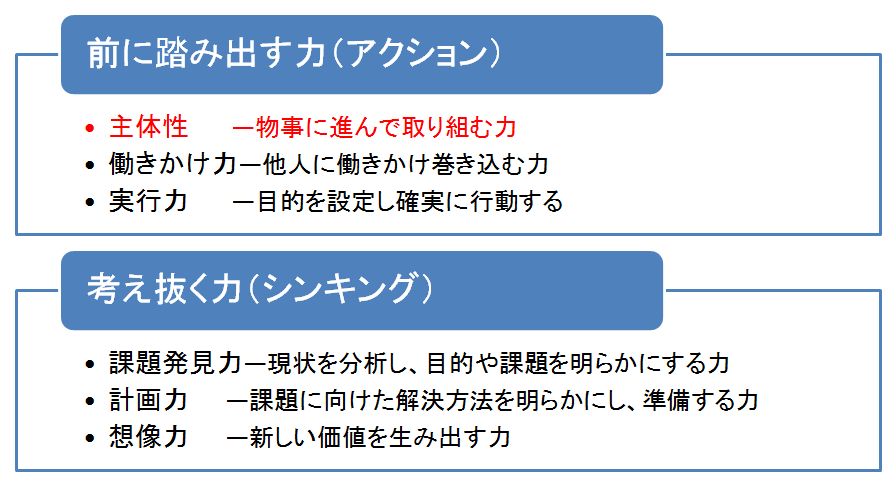 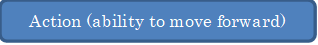 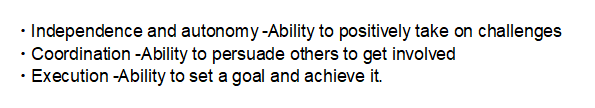 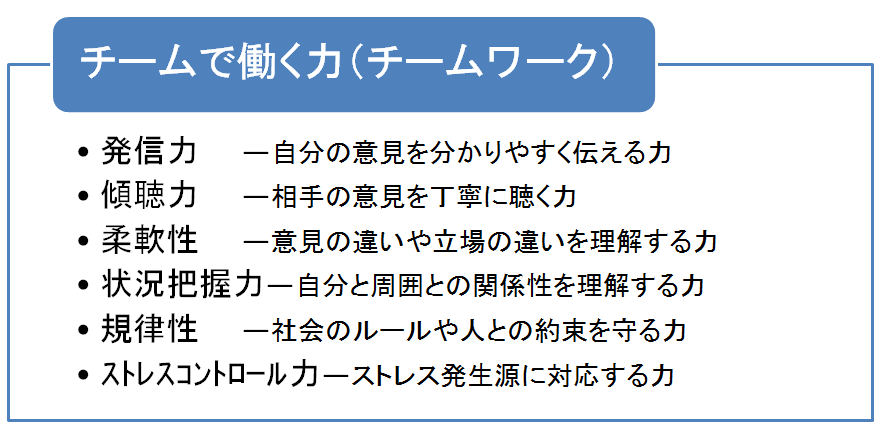 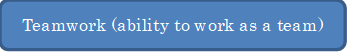 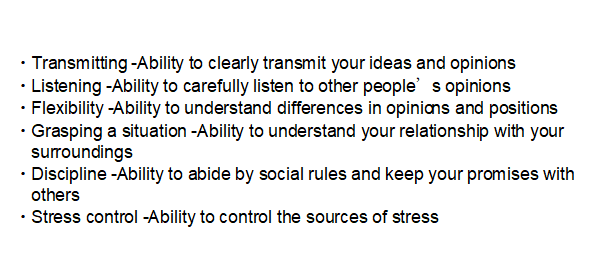 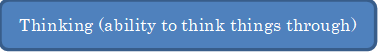 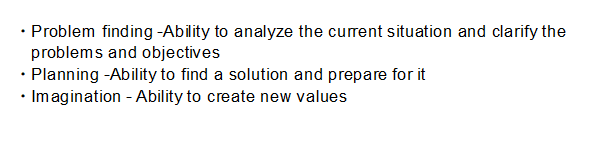 2. PDCAサイクルで目標達成
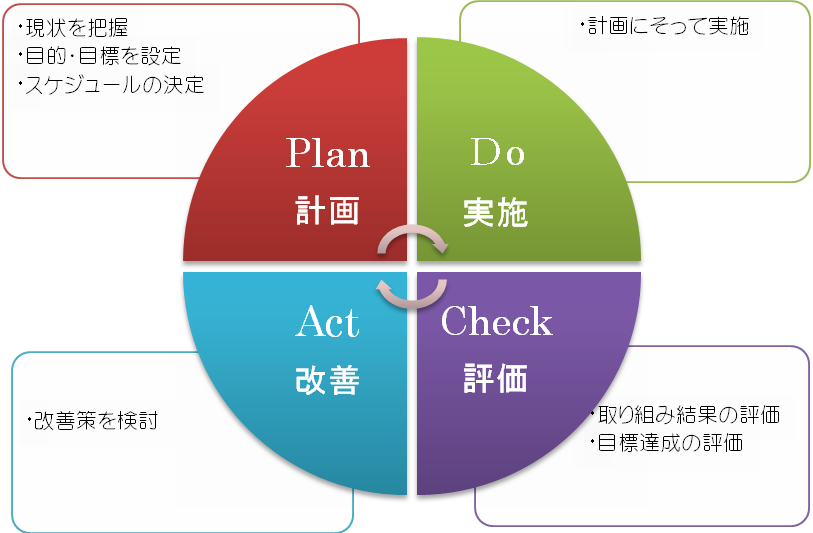 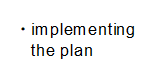 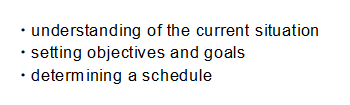 How to P



How to D



How to C



How to A
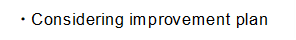 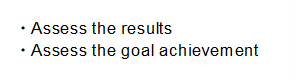 ※　Process management examples to design P and D
3. Work: ‘Redesign’ your goals in university life
P: What were your thoughts, resolutions,   
    and objectives when you entered the  
    university?
   What kind of university student do you 
   want to be?
D: How is your actual situation?
Plan
Do
Check
C: What would you like to improve  
    about yourself?
    What kind of abilities will you 
    equip yourself with?
    What kind of attitude and mindset 
    do you think you should have?
    (It is OK if the first step is small.)
Action
A: What are you conscious
    of acting?
4. Work: Declare your re-designed goal again.
Goal theme：



By when：



Necessary resources (skills, required personnel, capital, information, etc.)：



Possible challenges：



Specific execution methods：